Carabineros de Chile
PRESENTACION COMISION DERECHOS HUMANOS Y CIUDADANIA.SENADO
SEPTIEMBRE, 2020
USO DE LA FUERZA
La facultad deriva de la Constitución Política de la República,  artículo 101 inciso segundo, deposita en las Fuerzas de Orden y Seguridad el ejercicio del monopolio estatal de la fuerza y uso de armas de fuego. 
Dar eficacia al Derecho
Garantizar el Orden Publico y la Seguridad Pública.
La Ley N° 18.961 de 1990 “Orgánica Constitucional de Carabineros de Chile”, en los artículos 1º a 4º, confiere a Carabineros de Chile sus atribuciones legales de policía. 
Código Penal,  Código de Justicia Militar.  Entrega facultades para uso de armas en defensa propia y de terceros. 
 Reglamentos, Circulares Instrucciones.
 En el ámbito internacional:
Código de conducta para funcionarios encargados de hacer cumplir la Ley” del año 1979 y;
 Principios básicos sobre el empleo de la fuerza y las armas de fuego” de 1990.
USO DE LA FUERZA
La fuerza sólo debe aplicarse cuando sea estrictamente necesaria y en la medida requerida para el desempeño de las funciones policiales y para ello se han dispuestos de principios y niveles.
Principios:
PROTOCOLO USO ESCOPETA
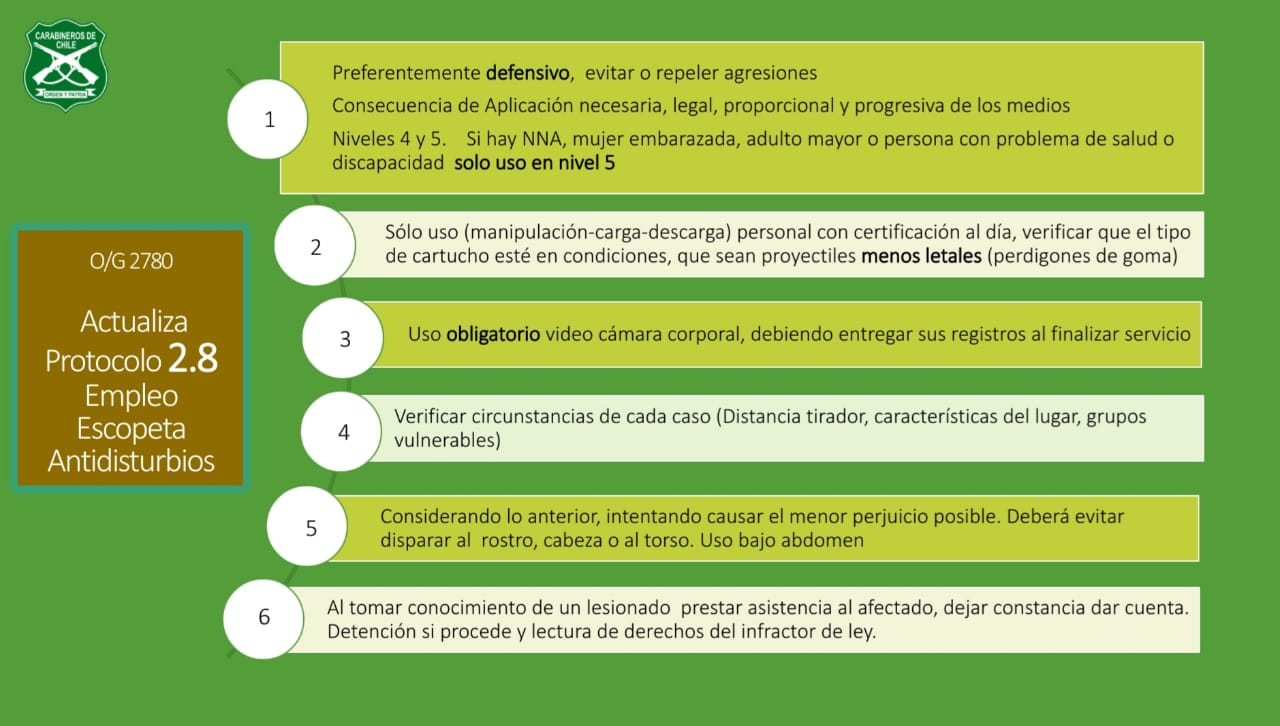 3
DERECHOS HUMANOS EN CARABINEROS
Se crea el año 2011 el Depto. de Derechos Humanos, mediante Orden General  2.038

2012 Se inicia Colaboración y Trabajo Conjunto con CICR. Firma de Memorandum de Entendimiento y Colaboración. Ratificado 4 veces. 

Se publica la Circular 1.756, en el año 2013, que establece Modelo Uso de la Fuerza : 5 Niveles.

Se publican  en el año 2014, los Protocolos de Mantenimiento del Orden Público.

Se inicia la transversalización de los contenidos de DDHH en los planteles educacionales.
4
TRANSVERSALIZACION DE LA EDUCACION EN DDHH.
SE INICIA AÑO 2013
Planteles Educacionales: Escar, Esucar, Esfocar, Acipol, Grupos de Formación
5
FORMACION DE INSTRUCTORES EN DDHH APLICABLES A LA FUNCION POLICIAL
Memorándum de Entendimiento con el Comité Internacional de la Cruz Roja CICR (desde el 18 enero año 2012 a la fecha)
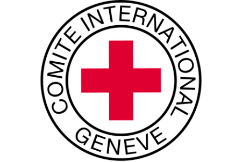 13 versiones del curso

Tienen una duración de tres semanas en jornadas completas y de dedicación exclusiva para los alumnos (105 horas aprox.)

TOTAL INSTRUCTORES : 249     (act. septiembre 2020)

Plan Nacional de Capacitación y Entrenamiento: desde 2016
6
DIRECCION DERECHOS HUMANOS
O/G 2640, de 01.03.2019: Eleva de categoría el Depto. DDHH y crea Secciones Regionales de Temuco y Antofagasta.


Incorporar los derechos humanos a la doctrina institucional

Contribuir a mejorar los procesos de enseñanza institucionales para afianzar la calidad de los servicios policiales.

Asesorar al Gral. Director y Gral. Subdirector en materias propias del área de gestión.

Colaborar con los órganos de supervisión de los derechos humanos nacionales e internacionales.

Responder a los requerimientos de la sociedad civil en materia de derechos humanos.

Representar a Carabineros de Chile ante órganos nacionales e internacionales de supervisión.
7
CONVENIOS FIRMADOS EN MATERIA DE EDUCACION EN DDHH
18 ENERO 2012,         MEMORANDUM
         DE COLABORACION Y ENTENDIMIENTO CON CICR 
        (RENOVADO EN CUATRO OPORTUNIDADES).

26 DE MARZO DE 2019,
 	CONVENIO DE COLABORACION  CON MMDH.

22 AGOSTO DE 2019, CONVENIO DE COOPERACION
        CON MINISTERIO DE JUSTICIA Y DERECHOS HUMANOS.

13 DE NOVIEMBRE 2019
       CONVENIO DE COOPERACION CON MINISTERIO SEGEGOB.
       OBSERVATORIO DE PARTICIPACION CIUDADANA Y NO DISCRIMINACION

11 DE JUNIO DE 2020
         CONVENIO CON SERVICIO NACIONAL DE LA DISCAPACIDAD (SENADIS)
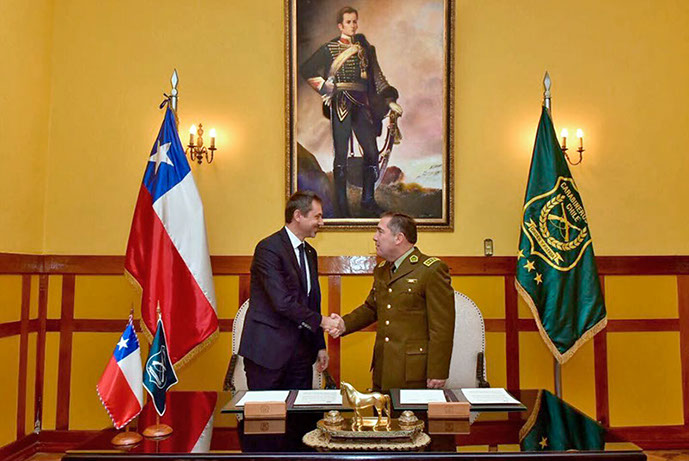 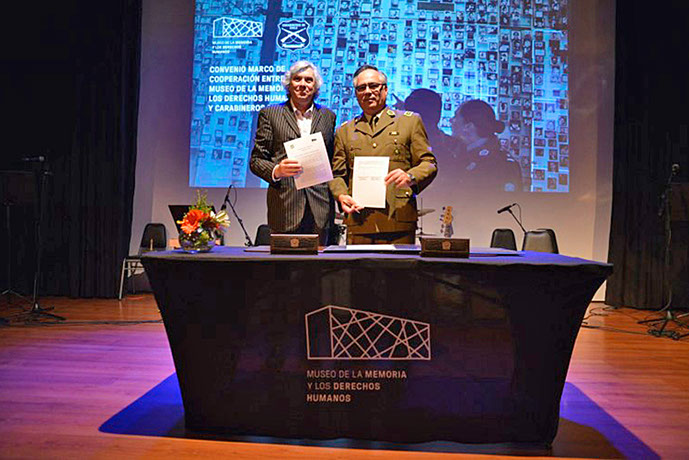 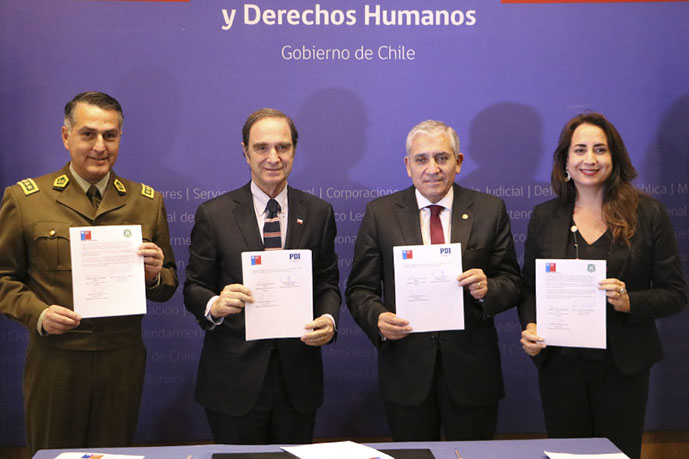 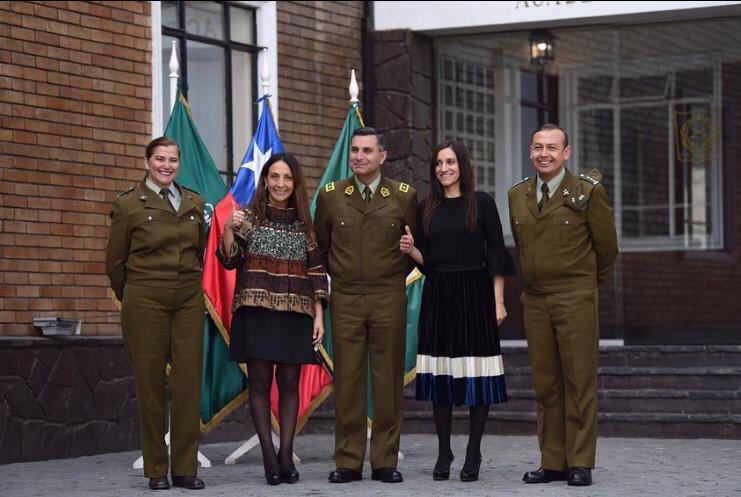 8
En materia de capacitación…
Capacitación según Plan Nacional de Derechos Humanos O/G 2675:
Desde enero a agosto: 1.257 (todos los grados)

Capacitación COP y Derechos Humanos, en Escuela de Especialidades  y Predio Curacaví (10 días corridos, diciembre a marzo)
 funcionarios todos los grados: 2.101

Seminario de Gestión de Control Orden Público y Diálogo con Manifestantes: 
Oficiales Jefes y Subalternos Comisarios y Subcomisarios JZM, Jefes  Patrullas ECO JZM: 169

Seminario Docentes: desde 18 febrero dos semanas en línea y del 9 al 13 marzo (semana presencial, nivel nacional, con Certificación CICR):      80 docentes *

Cursos “ Derechos Humanos” de la Subsec. DDHH (on line, certificado) :  734 (todos los grados)

 Curso Antidiscriminación  de  Segegob (on line, certificado) : 192 funcionarios.(todos los grados)
Capacitación Tramitación de Causas Judiciales : (on line): 651
Presencial
3527
On Line 
1577
9
ACCIONES REALIZADAS  AÑO 2020
Modificación de Protocolo de Uso Escopeta Antidisturbios. 
     O/G 2780 de 14.07.2020   ( cámara corporal) 	
18.nov: Despliegue en terreno  de Instructores en DDHH aplicables a la función policial
      
Actualización de Protocolos de Mantenimiento Orden Público
    	 10  Protocolos Actualmente en revisión del INDH desde el 6 Agosto.

Implementación de Secciones Regionales DDHH:
	Temuco y Antofagasta creadas en 2019
	A diciembre de 2020, en todas las regiones (15 secciones)
10
Carabineros de Chile
FIN DE LA PRESENTACION
SEPTIEMBRE, 2020